The Pragmatic Theory solution to the Netflix Grand Prize
Rizwan Habib
CSCI 297
April 15th, 2010
Pragmatic Theory
“The theory behind team Pragmatic Theory is that we don't have a theory.” 
“We will literally try anything and everything... and this approach has not let us down so far.”
Team consists of 
Martin Piotte, 43, electrical engineer, and 
Martin Chabbert, 32, software engineer, 
both located in Montreal, working in field of telecommunications as computer engineers
No formal academic background in either machine learning or mathematics. 
Joined the competition in March 2008
Managed to hit the “number one rank” on March 13th 2009
Team with the longest period of “number one rank”
BellKor’s Pragmatic Chaos
Reached 10% improvement as part of team BellKor’s Pragmatic Chaos on June 26th, 2009
Officially declared as Netflix Grand Prize winners on September 21st 2009
Individual % improvements
Pragmatic Theory: 		9.77
BellKor in BigChaos: 		9.70
BigChaos:			9.47
BellKor: 				9.46	
Team Contributions
Each team contributed their basic models and meta models (model achieved through blend of basic models)
Final Blending from BigChaos
Dataset
Quadruplets
<user, movie, date of grade, grade>
<int ID, int ID, Timestamp (day), {1,2,3,4,5}>
Separate dataset provides movie Title and Release year
Dataset is perturbed to protect the privacy of viewers
Triplets
<user, movie, date of grade>
Dataset is divided into two “statistically equivalent” subsets
Training dataset (quadruplets)
Qualifying dataset (triplets)
Training Dataset(quadruplets)
Training Dataset
100,480,507 ratings  of 
17,770 movies  by 
480,189 users 
An average user rated over 200 movies
An average movie was rated by over 5000 users
Large variance
some movies in the training set have as little as 3 ratings
one user rated over 17,000 movies
Probe dataset
1,408,395  ratings within the training dataset
a subset which is representative of the whole set
Probe set = Training set – a fix known set
Qualifying Dataset(Triplets)
2,817,131 ratings divided into two halves
Quiz set with 1,408,342 ratings
Test set  with 1,408,789 ratings
A participating team's algorithm must predict grades on the entire qualifying set
but they are only informed of the score for Quiz set
performance on Test set is used by the jury to determine potential prize winners
The Challenge
For each movie in the training set, predict its average grade in qualifying set

Trivial algorithm has an RMSE of 1.0540 on training set
 CineMatch can predict
Quiz set with an RMSE of 0.9514 on training set
Test set with an RMSE of  0.9525 on quiz set
CineMatch achieves a 10% improvement over the trivial algorithm

Winner had to improve CineMatch by 10%; by predicting
Quiz set with an RMSE of 0.8563 on training set
Test set with an RMSE of 0.8572 on quiz data

Winner is a 20% improvement over Trivial algorithm
Improvement by 10%?
Netflix claims that a “1% improvement of the RMSE can make a big positive difference in the identity of the "top-10" most recommended movies for a user.” Reference
What is the probability that a user will grade a movie as 5 out of “top-10” recommendation predicted for him
There is no lower bound or any known relationship between RMSE and this probability
Reference ?
Process of Prediction
(Linear Least Square Regression)
Given four data points (x, y)
 (1,6), (2,5), (3,7), and (4,9)
Find a line 
y = a +bx that 
best fits these four points. I.e. 
find a and b such that the system of equations
a + b*1 – 6 = 0 	(A)
a + b*2 – 5 = 0		(B) 
a + b*3 – 7 = 0		(C)
a + b*4 – 9 = 0		(D)
is solved in some “best sense” for a = a’ and b = b’
Now, the point (5, z) can be predicted with y’ = a’ + b’x 
But how accurate the value of z is 
This is where RMSE comes in
RMSE
Define S(x, y) = A^2+B^2+C^2+D^2; calculate 
S(x, u) => a = 3.5; (y = u is minimum, i.e. solve d/dx (S) = 0 )
S(v, y) => b = 1.4; (x = v is minimum, i.e. solve d/dy (S) = 0 )
“best fit” line is now 
	y = 3.5 + 1.4x	(1)
Calculate the residuals’ error of (1) with given points
1.1, − 1.3, − 0.7, and 0.9 
And RMSE is 
S(3.5, 1.4) = 4.5
(z-4.5) <= z’ <= (z+4.5)
z lies somewhere on red line
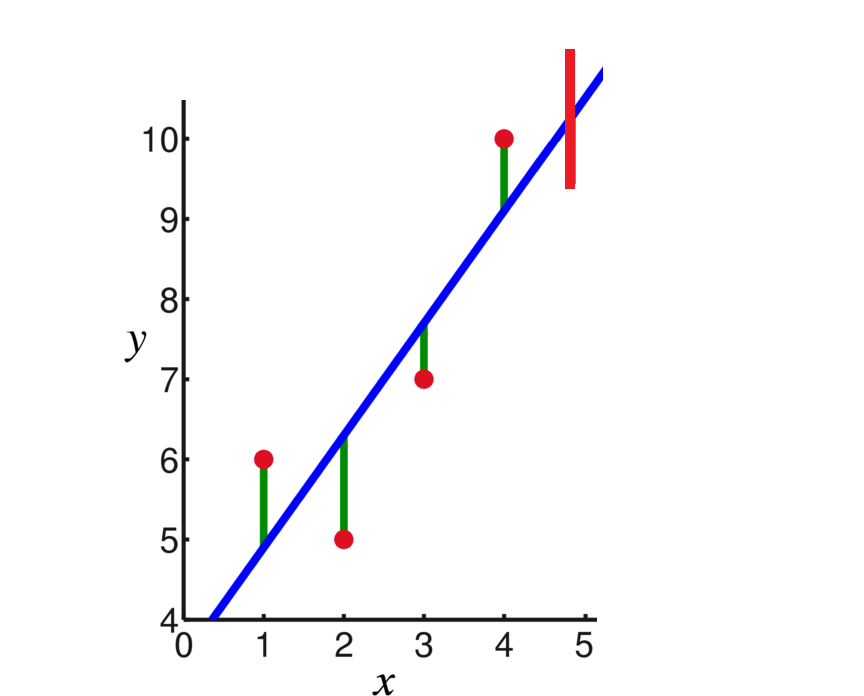 Model and Meta-Parameters
M1: the line y = 3.5 + 1.4x is a prediction model
a = 3.5 and b = 1.4 are meta-parameters or predictors of this model
The model has a precision of 4.5
M2: a second model can be generated by “best fitting”, say, y = ax^2+bx+c
a = a’, b = b’ and c=c’ with a precision of RMSE
M2 would be better then M1 if RMSE < 4.5
Blending or “Meta-Equations”
Now, what  about be the RMSE of 
Y = foo*M1 + bar *M2, where (foo + bar) = 1
A linear combination of predictors 
Blending is the process of “approximating the approximators”
It is “best fitting” of approximation curves to represent original data
Its works on predictors, not on original data
Recursive prediction
Level 0:  given, the original data set 
Level 1: a predictor, best fit of data set (RMSE-1)
Level 2: a blend, best fit of two or more predictors (RMSE-2 <= RMSE-1)
Level N: a blend, best fit of two or more predictors or blends or a combination
(RMSE-N <= RMSE)
Winner
A blend of two or more predictor is in itself a valid predictor
More on blending later
Pragmatic Theory contribution to BPC
Nearly 500 predictors
44 different models with 577 unique variants
BK4 with 128 variants
Matrix Factorizations 1 with 57 variants
5 different models each contributing 2 variants only
5 different models each contributing 1 variant only
906 Blends
457 blends with Neural Nets
444 blends without Neural Nets
5 Quiz Set Variable Multiplication blends
Predictors: the Good, the Bad, and the Ugly
Presume that P is a predictor with an RMSE of X on Probe Set only

Calculate RMSE of P on training set, say its Y
Training set = Probe set + a fixed subset
If X == Y then 
P is a good predictor 
Else P is bad predictor
Submit good P to Netflix, they will calculate an RMSE for Qualifying set, but will notify only RMSE Z on Quiz set
If Z == X then 
X is a reasonably good predictor
Else …
The probability that X would do good on Test Set is now reasonable.
Test Set = Qualifying Set – Quiz Set 
Netflix has a winner RMSE limit on Quiz set as well
The Simplex
Nelder-Mead Simplex method
A hueristic, ideal for nonlinear optimization-in PT case, for minimization of RMSE
PT uses it for “simultaneous minimization” of two or more parameters, instead of using “freeze and minimize”
Method starts with a simple shape of (m+1) points, m being number of parameters
 For two parameter, the shape is a triangle
At each successive step, another point is calculated, and the triangle shape is redrawn to minimize some criterion
Generally used to yield a starting point for other methods to work on
Working animation (wiki)
Prediction Baselines
It is a “simple approximation of the rating as an element of the model”
Allows to evolve level 0 into level 1
PT developed two such baseslines
Baseline1(u, m)
Baseline2(u, m)
Baseline(u, m) = µ + a*f(u) + b*g(m)
µ is global mean grade
f(u) is regularization function for user u
g(m) is regularization function for movie m	
a and b are “some” regularization parameters
Baseline training
Baseline is trained using “least square regression” for u and m
a and b are optimized using Nelder-Mead Simplex Method
Baseline2(u, m)
= µ + (1+sbaseline2(u))*bbaseline2,m(m)+bbaseline2,u(u)
= µ + (1+x1)*x2+x3
bbaseline2,m(m) is movie bias
bbaseline2,u(u) is user bias
(1+sbaseline2(u)) is movie bias scale

Half of user u rating of all movies is 5
user u is bias towards rating movie as 5
Or, probability of user u rating a movie m as 5 is 0.5
User bias tires to simulate this behavior 

Half of movie m rating by all users is 5…

(1+sbaseline2(u)) is close to 1 for users with very few rating
grade(u, m) = missing then grade(u, m) = 1-ish
No such normalization for movie m
Probable assumption that movie m has reasonable amount of rating
Generally true, as only 18K movies with over 100M ratings
Training Baseline2
(1+sbaseline2(u)), bbaseline2,m(m) and bbaseline2,u(u) are chosen by minimizing (using LSR)
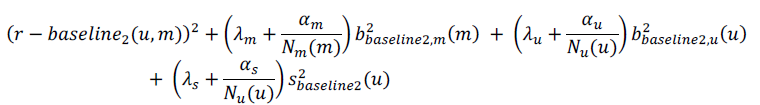 (r-B(u, m))2 + c1*f(m)B(m) 2 +c2 g(u)B(u) 2 + c3 h(u)s(u) 2
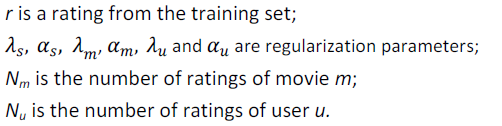 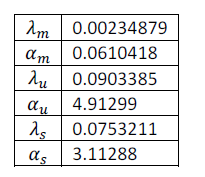 Regularization parameters are optimized by 
	 minimizing error on Probe set using Simplex
The BK Models
BK for BellKor
184 variants of 5 flavors of BK
Models are linear but with a non-linear envelope
Linear model * nonlinear factor
It can even model behavior of two users who are sharing an account (family Netflix account)
Latent features: rating has a “time components”
Frequency of  “5” rating
Number of rating by user u in a day
Number of rating of movie m in a day 
Avg. date of rating, relative to prediction
Rating based movie “grouping” 
Movie Neighborhood prediction
Movie Appreciating vs. Movie rating
User u “5” might not be the same as user v “5”
Frequency based models are most used
128 models out of total 184 BK models
Around 500 total
BK3 Model
“Frequency based time dependant rating with time independent bias”
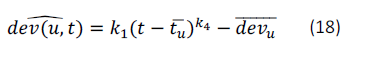 Date deviation 
tu is mean date of all rating
t is date of the rating
k1 and k2 are regularization parameters
devu is an offset to force mean dev(u, t) equal to zero
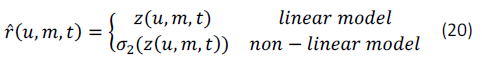 Time dependant rating
m rated by u at time t
z is the function which depends on Eq. 18
Rho2 is a non-linear envelope
(z on next slide)
z(u, m, t)
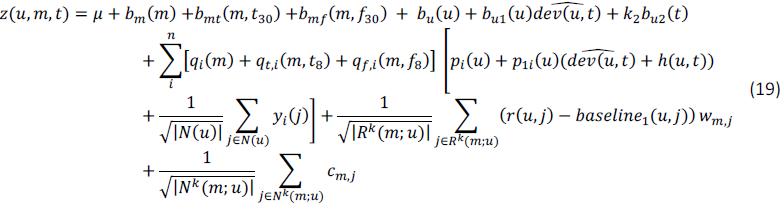 z = biases + “sum over all normalized latent features” + offset
z(u, m, t) = rating mean + biases (user, date, ) + sum of all movies frequency and date related latent features (time components) + time independent user features + per day correction to user latent features + sum of feedback of movie m rated by user u normalized (used to guess missing ratings) + sum of rating of u to j normalized over k rated neighbors + sum of offsets, normalized over k neighbors (rated or not rated) to make the combined mean constant
Blending
Find the least costly mix of 2 ores that will produce an alloy with specified characteristics
If “specified characteristics” of an ore is probabilistic, then blending is non-linear; else it is linear
Find a mix of 2 predictors that will produce a predictor of RMSE < a
If we have 3 predictors x, y and z then blending is finding k1, k2 and k3 such that 
k1*x + k2*y + k3*z has an RMSE < a and 
k1 + k2 + k3 = 1 		(A)
Linear Least Square Regression of predictors
“predicting the predictors” 
BPC uses linear as well as non-linear blending
BellKor blending doesn’t even follow equation (A)
BPC blending was done by BigChoas
PT treatment of blending is rudimentary
To Blend or Not to Blend( Final Netflix Leaderboard)
“What” to Blend
BPC generated nearly 500 predictors
It is impossible to calculate all possible blends

Use a “blend set selection algorithm”
Computer a linear regression all prediction sets over the probe set
For each set, computer a linear regression of the collection without the current set
Remove the set with the smallest contribution and repeat from step 1
Greedy ranking of predictors from worse to best in terms of contribution to linear regression
Exclude a set from the blend if it contribution is less then 3E-6
Non Neural Net Blending and Classifiers
Half of total blends (444 out of 906) used by BPC are non neural net blends. 
Classifiers were used to provide a starting point for neural net blends
A classifier is one single property of (1/N)th of Probe set
Get a classifier from (1/N)th of Probe set
Confirm it over the rest of Probe set
Calculate the RMSE1
For the next level of classifier, use RMSE1 as a base RMSE, instead of using the actual RMSE
Results in “stacks” of qualifiers
Per Movie Linear Classifier: An Example
One classifier for each movie
Computer the regularized mean of each movie over Probe set
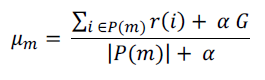 G is global mean and α is regulation parameter
P(m) is movie m rating in probe set
r(i) is rating for item I

Solved through regression
Each sample is predicted output of pervious state and µm  
Optimization is done to minimize the RMSE of actual probe set versus this calculated µm
Variable Multiplication Blend
Final step of BPC is a linear regression blend done directly on Quiz set

In its simplest, multiple predictors are developed solely on quiz set and then they are multiplied together
Linear predictor * non-linear predictor = non-linear predictor

Forward Selection
Construct a baseline on 233 sets of pragmatictheory blend using linear regression
Add, multiple of each possible pair of predictor, and then blend again 
Select the pair which improves the blend most
Add selected pair to baseline, and run the algo again
Repeat this N times
15 such predictors were chosen and included in the final blend
Blending doesn’t always work
Vandelay Industries! Probe File Exchange

Ensemble and BPC working togetherhere 
The Ensemble: 0.856714 (10.06%)
Bellkor's Pragmatic Chaos: 0.856704 (10.06%) 
50/50 blend: 0.855476 (10.19%)
Overfitting
A model “overfit”s if it describes random error or noise instead of the underlying relationship 
Overfit model generally have poor predictive performance, as it can exaggerate minor fluctuations in the data
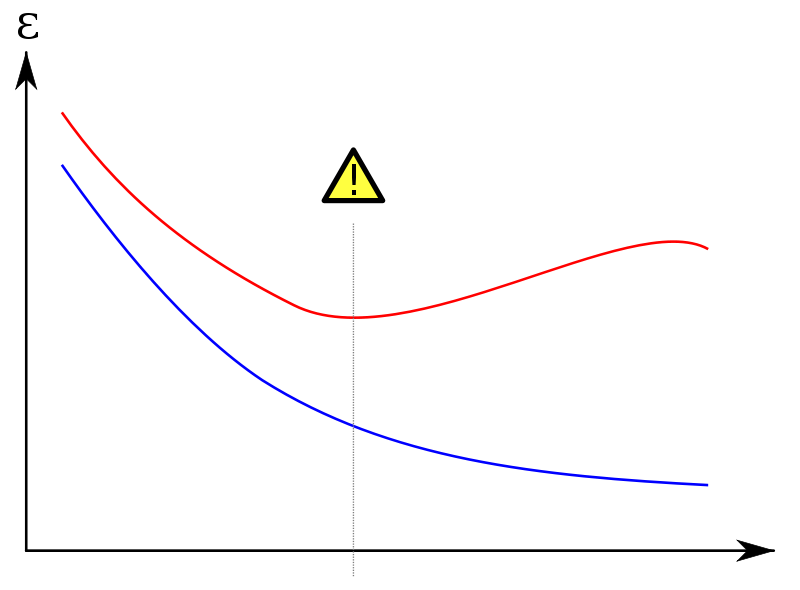 Training error t
Validation error v
v decreases as t decreases but up till certain point
the stop point
Hindsight vs. Foresight
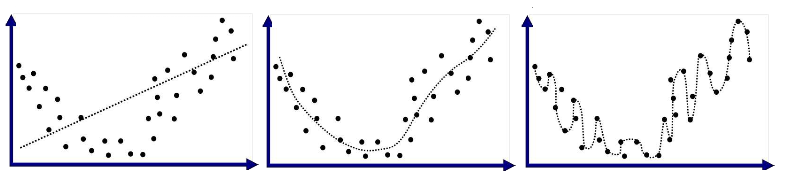 Emp. Err = 50%
Real Err < 60%
Stuct. Risk = 10%
Emp. Err = 10%
Real Err < 30%
Stuct. Risk = 20%
Emp. Err = 1%
Real Err < 100%
Struct. Risk = 99%
Real Error < Empirical Error + Structural Risk 

The Nature of Statistical Learning Theory, 1995 by 
Vladimir vapnik (AT&T Bell Labs)
Avoiding Overfitting
Additional techniques are used to avoid overfitting, e.g. 
cross-validation
 regularization 
early stopping
BPC uses all three
Calculate a predictor on Probe set and validate it on training set
Almost every term in every equation is regularized
Certain equations are evaluated a fixed number of times, e.g. variable multiplication blend
Questions, Comments….
References
Pragmatic Theory official page at this link
Wiki page on Netflix prize at this link
Wiki page on Linear Least Square at this link
Wiki page on Simplex at this link
Netflix Community entry on Blending, this link
Overfitting: when accuracy measures goes wrong at this link